CSSE 132Boolean Logic
Wednesday, March 11, 2020
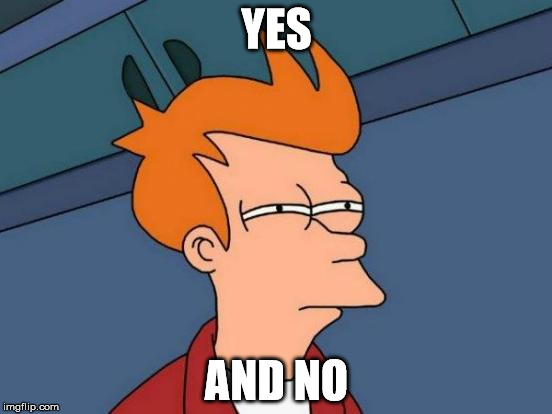 Adapted from CMU 15-213/18-213/15-513
Outline
Ultimate goal: design a circuit that can compute 1 + 1 = 2.
Today, two building blocks:
How to compute Boolean operations using common logic gates
How to do binary addition/subtraction.
A critical problem: Overflow
[Speaker Notes: Do a quick recap on the top-down view.]
Boolean Algebra
And (All True)
 A&B = 1 when both A=1 and B=1
Or (Any True)
 A|B = 1 when either A=1 or B=1
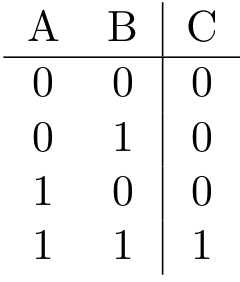 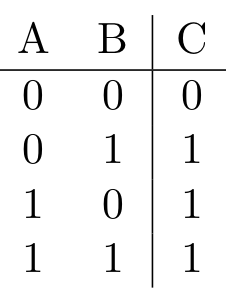 Exclusive-Or (Xor) (Only One True; When Different)
 A^B = 1 when either A=1 or B=1, but not both
Not (Flip)
 ~A = 1 when A=0
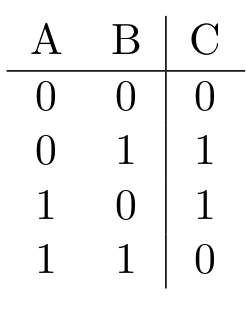 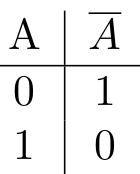 Notation and Symbols
AND: &



OR: |
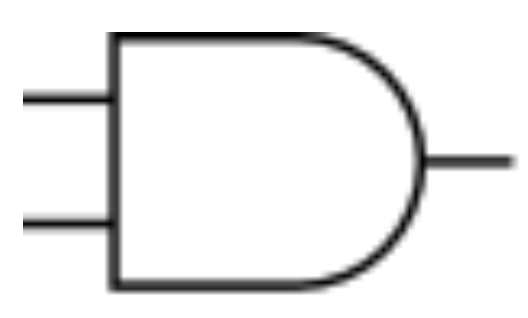 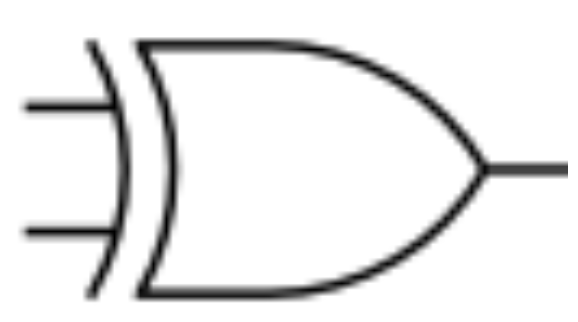 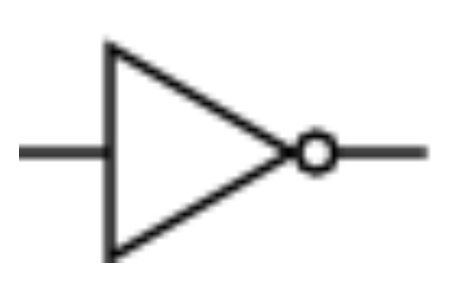 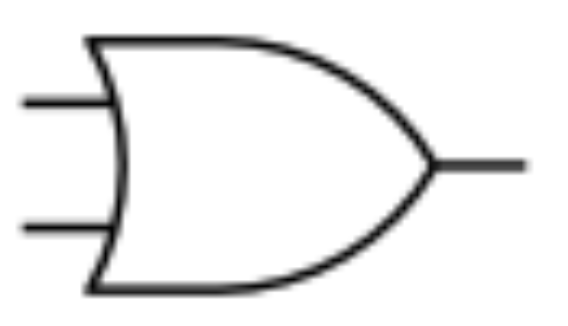 General Boolean Algebras
Operate on Bit Vectors
Operations applied bitwise
01101001
& 01010101
  01000001
01101001
| 01010101
  01111101
~ 01010101
  10101010
01000001
01111101
10101010
[Speaker Notes: All of the Properties of Boolean Algebra Apply]
(Foreshadow) Gates can compute
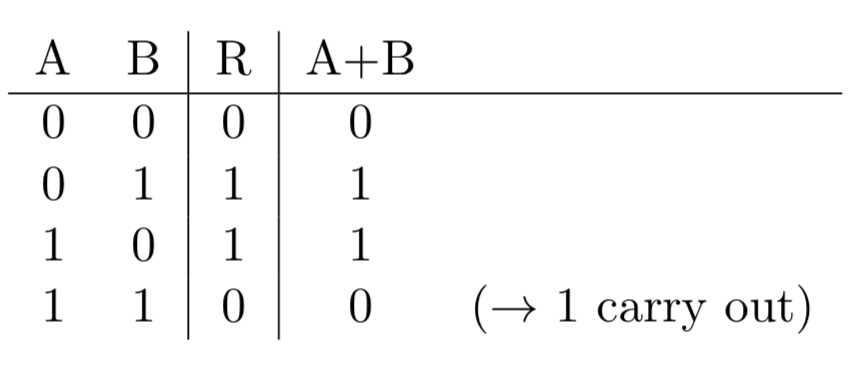 Addition (Unsigned)
Start with decimal example:
512 + 333
532 + 379
Binary (working within certain bit width):
0110 (6) + 0001 (1)
0110 (6) + 0110 (6)
1110 (14) + 0110 (6)
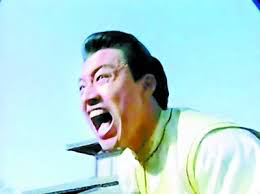 Overflow means the answer is wrong
(according to the given data representation)
• • •
• • •
• • •
• • •
2w+1
2w
0
Unsigned Addition Summary
u
Standard Addition Function
Ignores carry output
Implements Modular Arithmetic
s		=	 UAddw(u , v)	=	u + v  mod 2w
Operands: w bits
v
+
True Sum: w+1 bits
u + v
UAddw(u , v)
Discard Carry: w bits
True Sum
Overflow
Modular Sum
• • •
• • •
• • •
• • •
Addition (signed)
u
Operands: w bits
+
v
True Sum: w+1 bits
u + v
Discard Carry: w bits
TAddw(u , v)
True Sum
0 111…1
2w–1
Overflow
Result
1010 (–6) + 1010 (–6)
= 4 ?
0 100…0
2w –1–1
011…1
0 000…0
0
000…0
1 011…1
–2w –1
100…0
Overflow
1 000…0
–2w
Subtracting
Overflow examples
Which are overflow? (all are signed numbers)
1101 (–3) + 1011 (–5)
1111 (–1) + 0011 (3)
0101 (5) + 0111 (7)
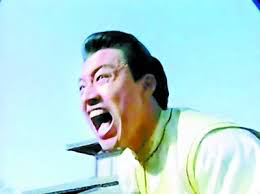 Overflow means the answer is wrong
Overflow discussion
Need more bits than you have
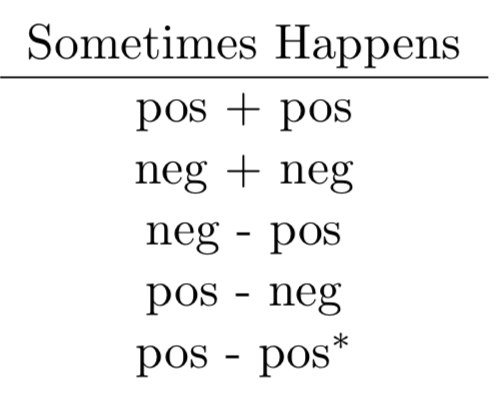 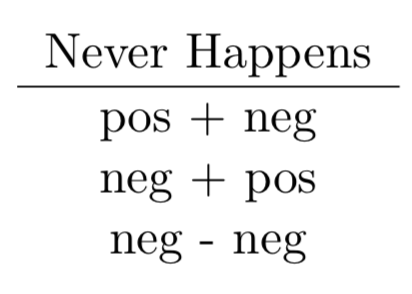 True Sum
0 111…1
2w–1
Overflow
Result
0 100…0
2w –1–1
011…1
0 000…0
0
000…0
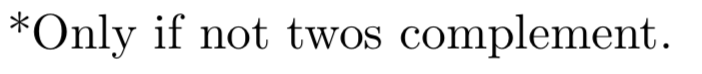 1 011…1
–2w –1
100…0
Overflow
1 000…0
–2w